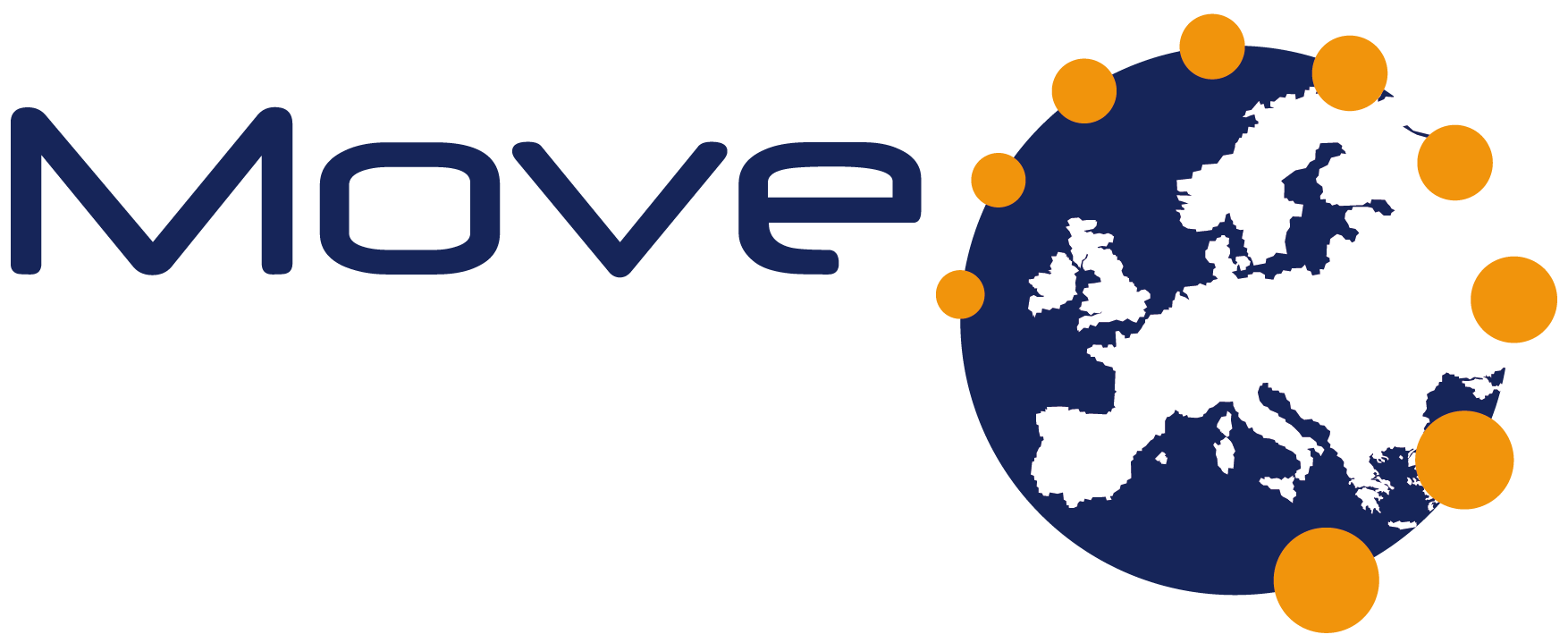 Mapping mobility – pathways, institutions and structural effects of youth mobility in Europe
Young people on the move: agency in the context of young people’s cross-border mobility experiences for work
Volha Vysotskaya Jan SkrobanekUte Karl
Final MOVE Conference
Luxembourg
9 March 2018
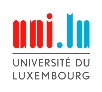 The research from the MOVE project leading to these results has received funding from Horizon 2020 under Grant Agreement N° 649263.
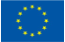 How is agency conceptualised theoretically
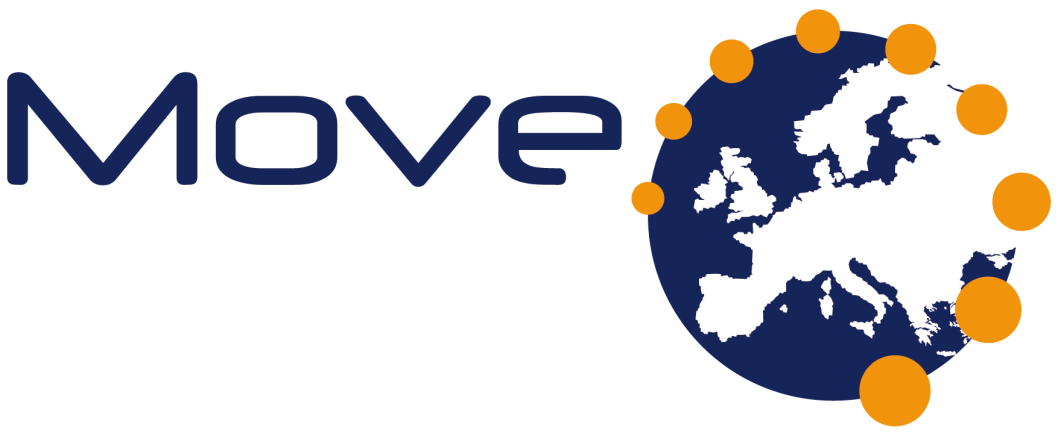 Classical’ stands
Structured social action based on desires and norms (Parsons 1937)
Social action based on decision-making under constraints (Coleman 1994; Hoang 2011)
Shared sense of action based on collective accomplishment (Loyal & Barns 2000) 
Choice to change (de Haas 2010, van Houte 2016) 

											Dilemma: predictability versus openness 

Other lines (mainly socio-psychological)
capabilities” (Sen, 1985: 169),
“intrapersonal empowerment” (Bolton & Brookings, 1998) 
“freedom” (Alexander, 1992), 
“self-efficacy” (Schwarzer & Jerusalem, 1995; Bandura, 1995), 
“planfulness” and “optimism” (Hitlin & Elder 2007: 47)
“mastery”, “personal control” and “perceived life chances” (Hitlin & Kirkpatrick Johnson 2015: 1443-1444)
State of art: Agency
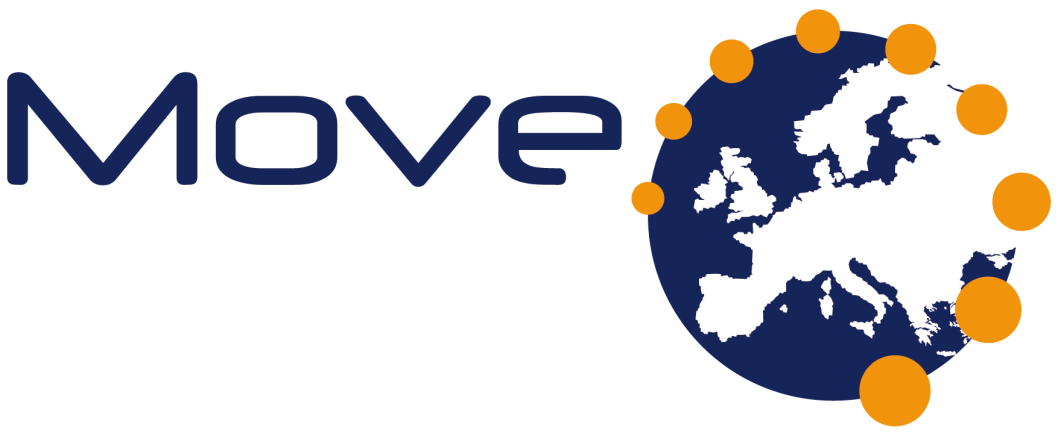 [Speaker Notes: , the following theoretical reflections have marked a turn towards a more relational socio-ecological perspective in social research (Emirbayer and Mische 1998, Emirbayer and Goodwin 1994, Barnes 2000, Depelteau 2013, Powell 2013)]
Point of departure
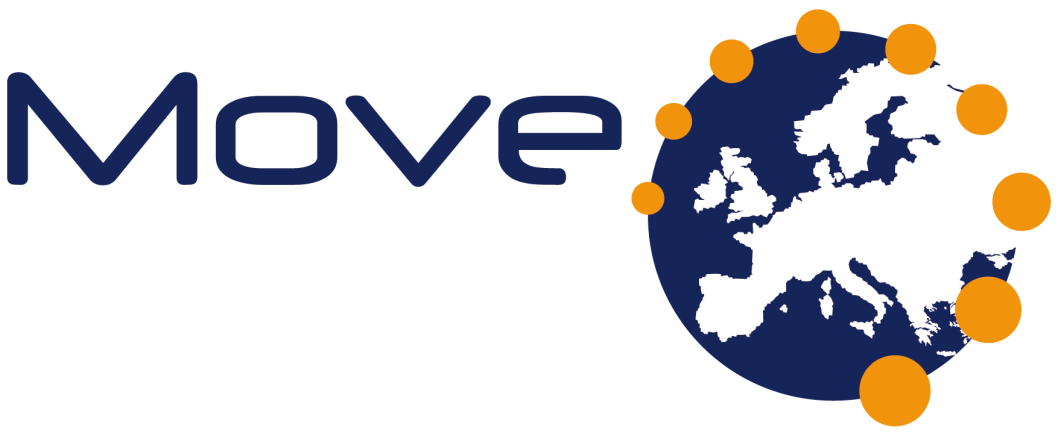 to understand mobility by including temporal dimension in mobility: three dimensions of habit, imagination, and judgement (HIJ)
temporal-relational contexts support particular agentic orientations” (Emirbayer and Mische 1998, 1004) 
different patterns of the interlacement of habit, imagination, judgement, and a concrete (historical) situation can be identified in situations of mobility 


elaborate on the possibilities to practically reconstruct agency within migration studies by analysing how young people speak retrospectively about the process of moving abroad for work- and employment-related purposes
Research aim
[Speaker Notes: As their concept of agency is developed foremost theoretically, we further proceed and show how it can inspire the analysis of qualitative, narrative data in mobility research by focussing on the situation of young people going abroad for employment and the way they retrospectively give meaning to the decision process of going abroad. We will thus try to explore what it means to analyse agency from a relational perspective and to emphasise its embeddedness within the social context in which a person is involved]
Data and Methods
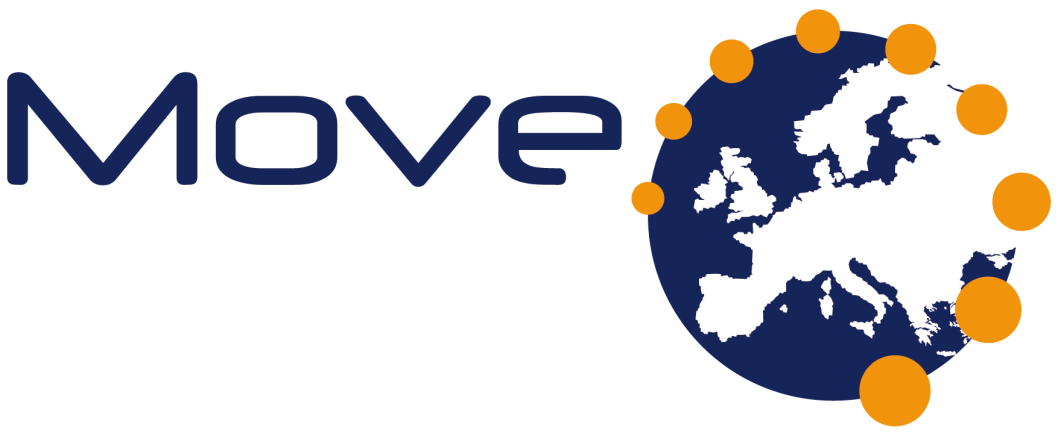 Grounded theory
Agency as a sensitising concept
Reconstruction of the the interlacement of habit, imagination, and judgement in and with a concrete (historical) situation 

Employment mobility
Young people between 18 and 29 years old
Various skills, male, female, mostly single
3 cases from the data corpus: 3 different patterns of the interlacement of agentic orientations
Nika from Iceland  
Greta from Greece 
Nicolas from Luxembourg
Case 1: NikaChallenges in going on with the habitualised while imagining a better future
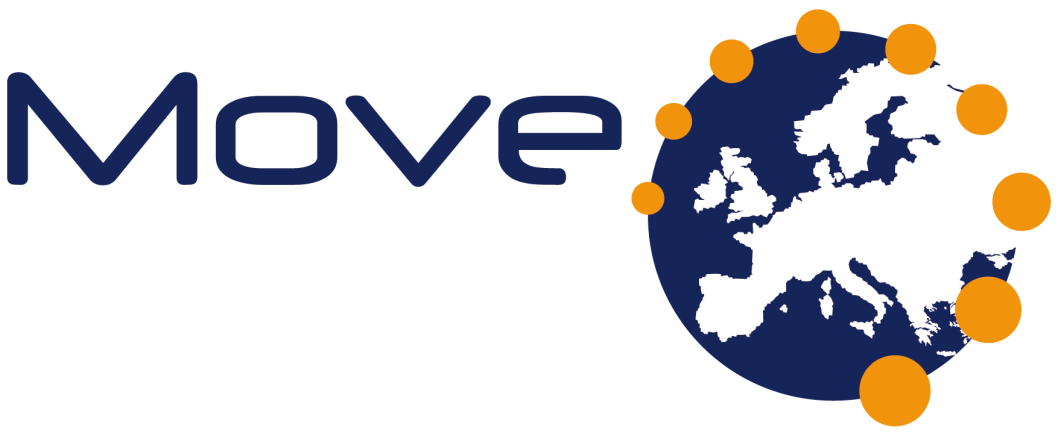 [Speaker Notes: 26 years old
Married – 2 children
Iceland – Norway
Dreams and ambitions vs socio-economic hardships


Nika’s case shows how habitual orientations are put in question by certain life circumstances, and how habit-based action grows to be viewed as an obstacle to advancing in the country of origin. However, in connection with the image of a better future, she projects ways of maintaining habitualised economic- and security-oriented expectancies; the judgmental dimension is embedded in this interlinkage of the two orientations.]
Case 1: Nicolas Why not be mobile? Living in the present and being open to opportunities coming to your life
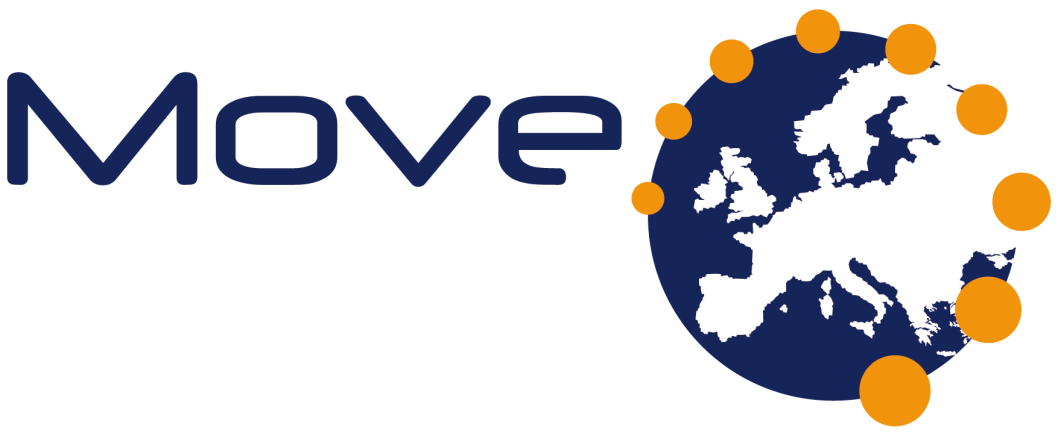 [Speaker Notes: Young, 
Late 20s
From luxemoburg
Has a broad mobility experience
Ba- funs studies with friends
 Ma – serious study, driven by professional interests 

Open and not fixed to plans
Rich cultural capital ( languages)

H: What we may see in the passage is how Nicolas grabs an opportunity to become mobile again; on the one hand, he emphasises a lack of constraints, or aspects that might hinder his mobility, such as, for instance, a personal relationship. On the other hand, it is his habitual routine of being mobile that leads him to his first job, continuing a life he is used to: i.e. being on his own, away from his parents and independent. 
 I: Thus, mobility opportunities and related obstacles are primarily seen from an individualistic point of view rather than from the historical situation in which he lives. Nicolas’ vulnerability regarding the outcome of the job-related, cross-border mobility is, with respect to Nika and Greta, comparatively low.]
Case 1: Greta Step by step towards realising life objectives in mobility
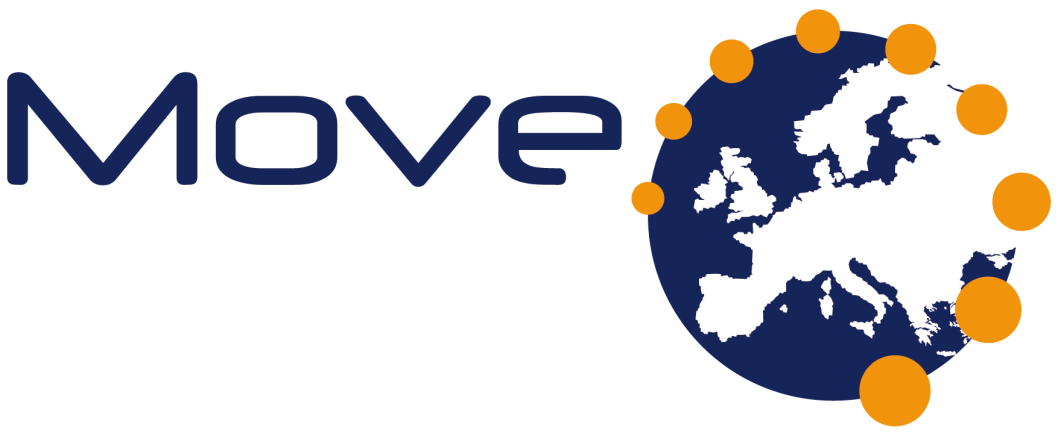 [Speaker Notes: Mid 20s
Grece
 
unlike them, she has a certain vision for her future to live in the UK, which she plans to realise by moving to Luxembourg. Throughout her interview, we see how Greta’s decision to come to Luxembourg was conscious and informed, unlike the many young people who come having little information about the country, when she says: “ Yes, then my final destination is [city A in the UK], but to get there, I feel that I should have more experiences in what I do ... to go there (00:05:45)”.]
Analysis
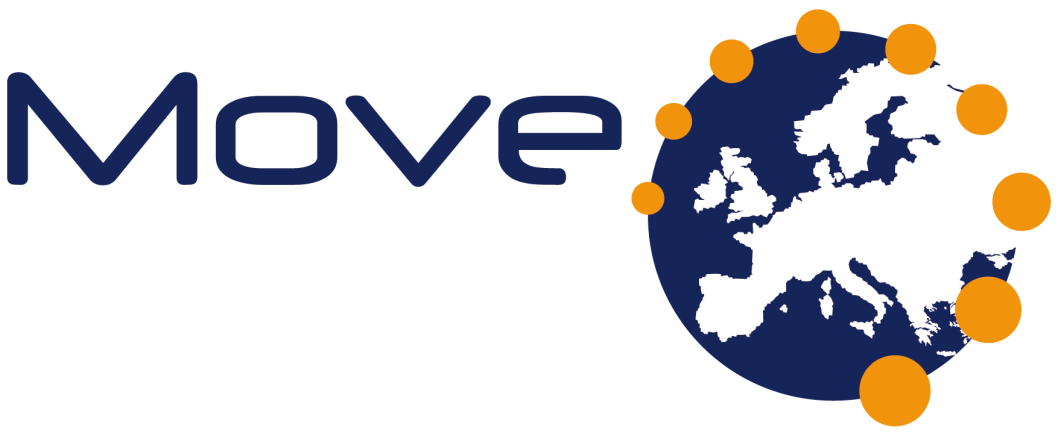 [Speaker Notes: N. When describing the process of becoming mobile, she characterises her life as driven by many dreams and goals on the one hand, but with difficulties related to socio-economic security on the other. The dominant frames of reference in her life are ‘realising goals’, ‘happiness’ with the quality of everyday life, and the ‘prevention of insecurity’ 

NNComparing to the case of Nika, Nicolas is open and has not fixed his plans either in his present nor his future. His cultural capital (language skills) as well as his mobility experience allow him to be flexible without facing any hindrances to mobility. 
G: : unlike them, she has a certain vision for her future to live in the UK, which she plans to realise by moving to Luxembourg]
Discussion
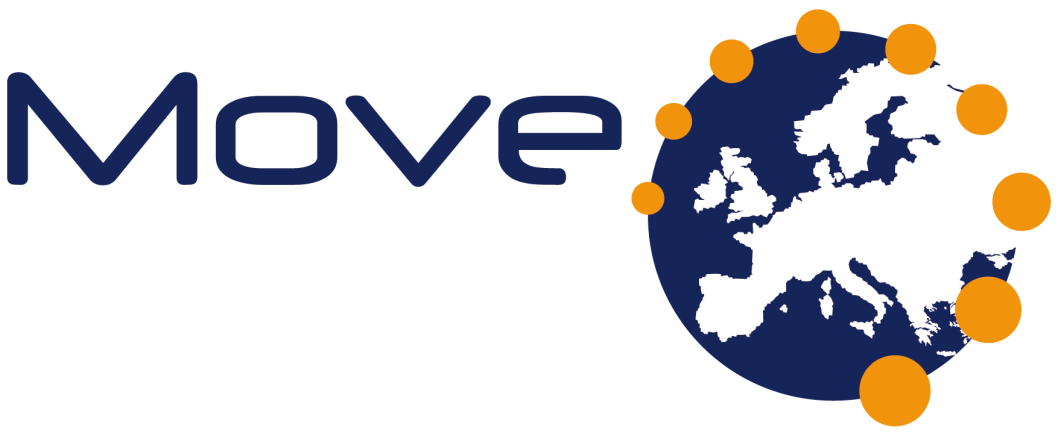 Analysis shows: Interlacement of  habit, imagination, and judgement in a particular (historical) situation in which the young live 
Nicolas: looser  impact of situational constraints 
Nika: tight impact of situational constraints
Greta: possible ways of interlacing agentic orientations and their change through the mobility process

Some conclusions of agency through temporal dimensions

Young people base the habitual, imaginative and judgemental dimensions of agentic orientations in the socio-economic conditions
Young take other aspects of the opportunity structures into consideration (lifestyle opportunities)
Some young permanently oscillate between their agentic actions, situational constraints
Others appear more flexible, experimental, or “enfranchised” to manoeuvre
Hence: 
continuum of action from a stronger link to structural constraints to a more situational-individualised perception
interlacement of habit, imagination, judgement in a concrete (historical) situation for, during or after mobility
argument demonstrates the empirical fruitfulness of the concept of Emirbayer and Mische
[Speaker Notes: While in the case of Nicolas we find a looser impact of situational constraints (due to a more secure socio-economic background in the country of origin regarding the interlacement of agentic orientations and structure), Nika represents the other side of the continuum. In the case of Greta, we find various possible ways of interlacing agentic orientations and their change through the mobility process. 

Carling and Collins dully noted that “migration theory needs to account for the multiplex componentry of migration, the way it is situated in imaginative geographies, emotional valences, social relations and obligations and politics and power relations, as well as in economic imperatives and the brute realities of displacement. (Carling  and Collins 2017,  3). To this, our analysis adds calling for the need to account for embeddedness of individuals in various social environments together with account for the changing nature of migration  process along individuals’ biographies across places]